Toni and Matthew Krabill, who are serving in Ghana with Mennonite Mission Network, will begin their two-month North American ministry this month. Pray for their good health and safe travels and that God’s Spirit will guide their speaking and conversations, as they update congregations about what God is doing through their ministries. Pray for renewal, as they reconnect with family and friends.
March 2, 2025
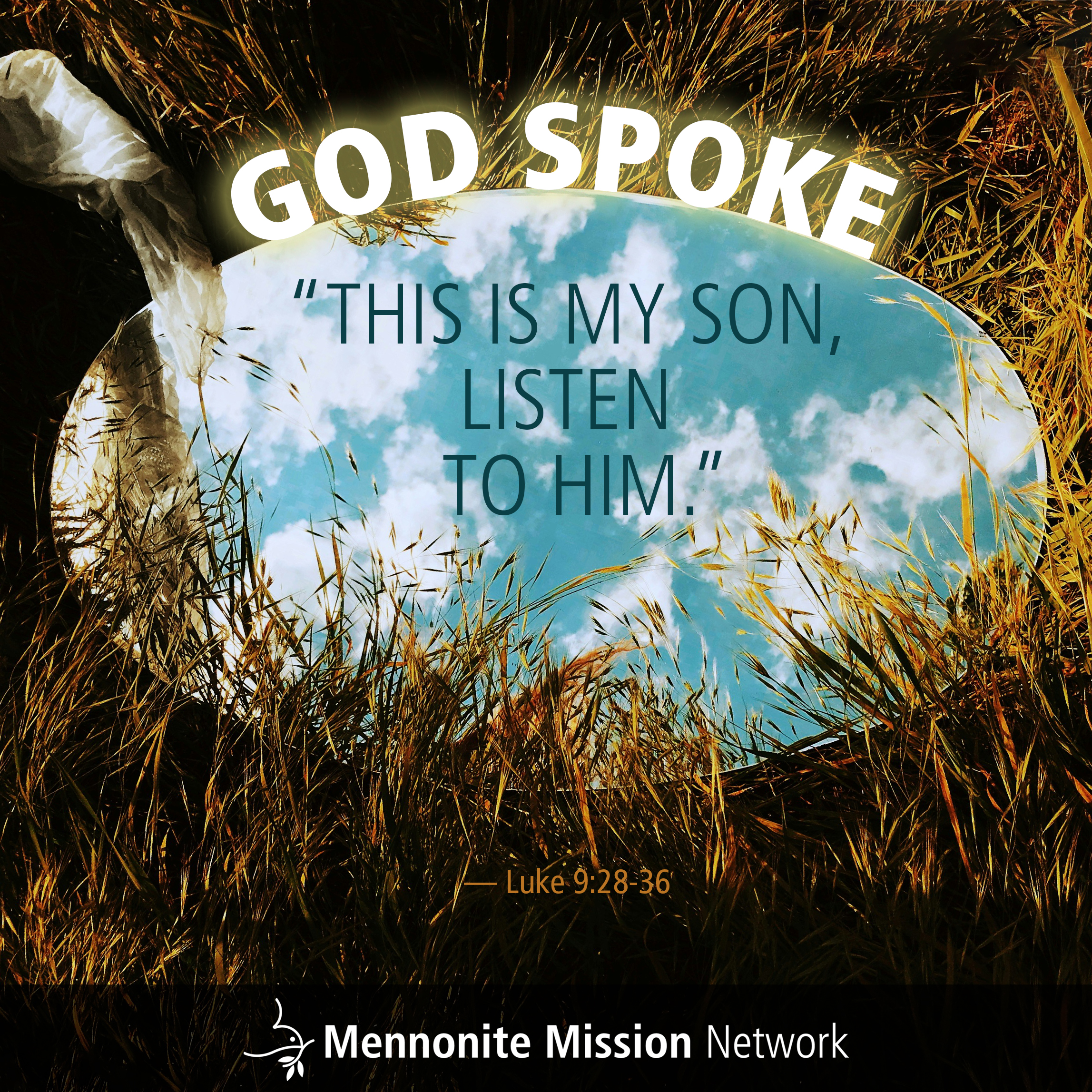 Mennonite Mission Network requests prayer for the Ecuador partnership meetings that are being held in Quito this week. Linda Shelly, regional director for Latin America, and Andrew Suderman, director of global partnerships, have joined representatives of the Colombia Mennonite Church and Central Plains Mennonite Conference in meeting with Ecuadorian partners to discern how to best carry out God’s vision in their communities.
March 9, 2025
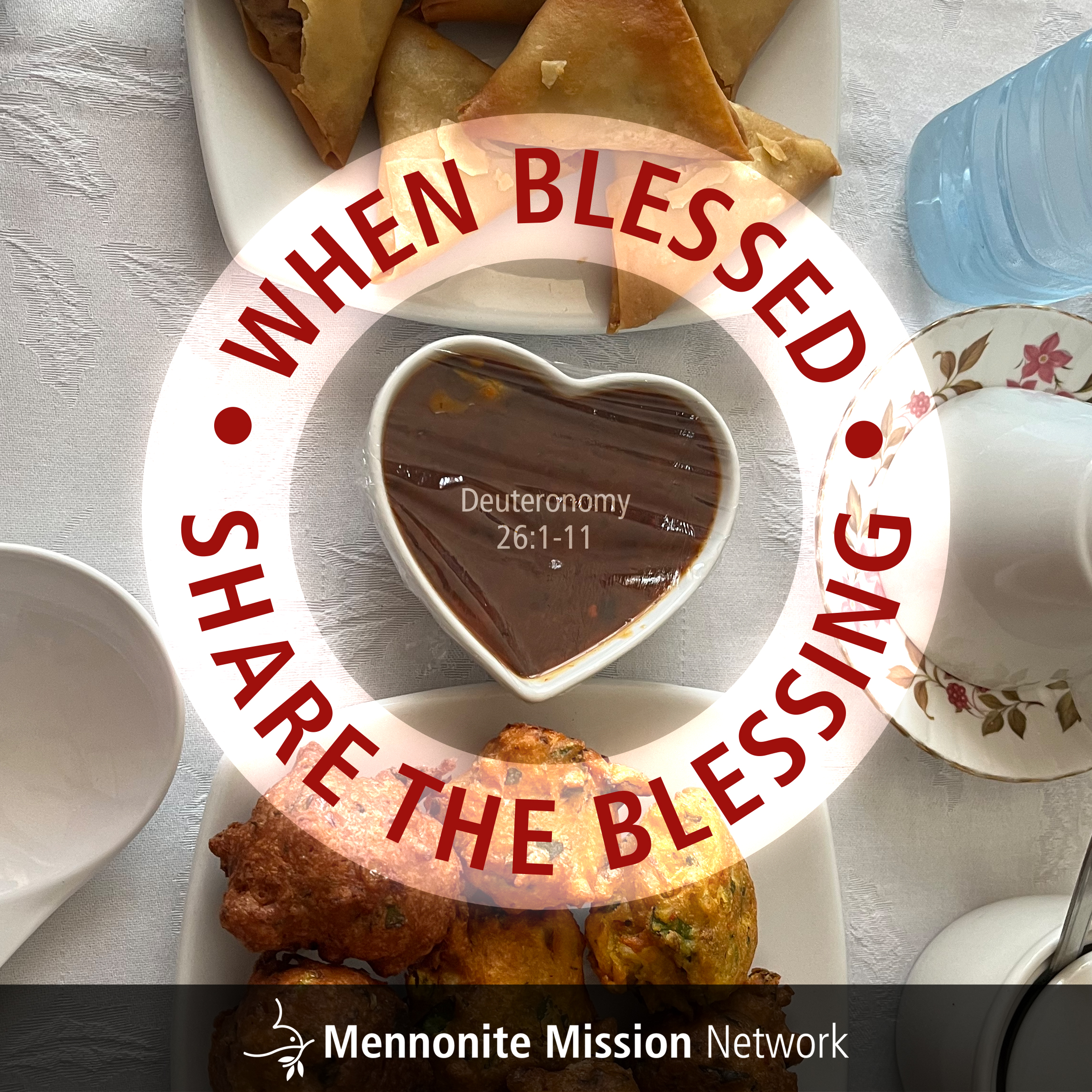 Caleb and Stephanie Schrock-Hurst are preparing for ministry in Taiwan, where they will renew relationships between the Mennonite Christian Hospital, in Hualien, and North American churches. Pray for them as they learn the Chinese language and finish raising the necessary funding. The Schrock-Hursts are jointly appointed through Mennonite Mission Network and Virginia Mennonite Missions.
March 16, 2025
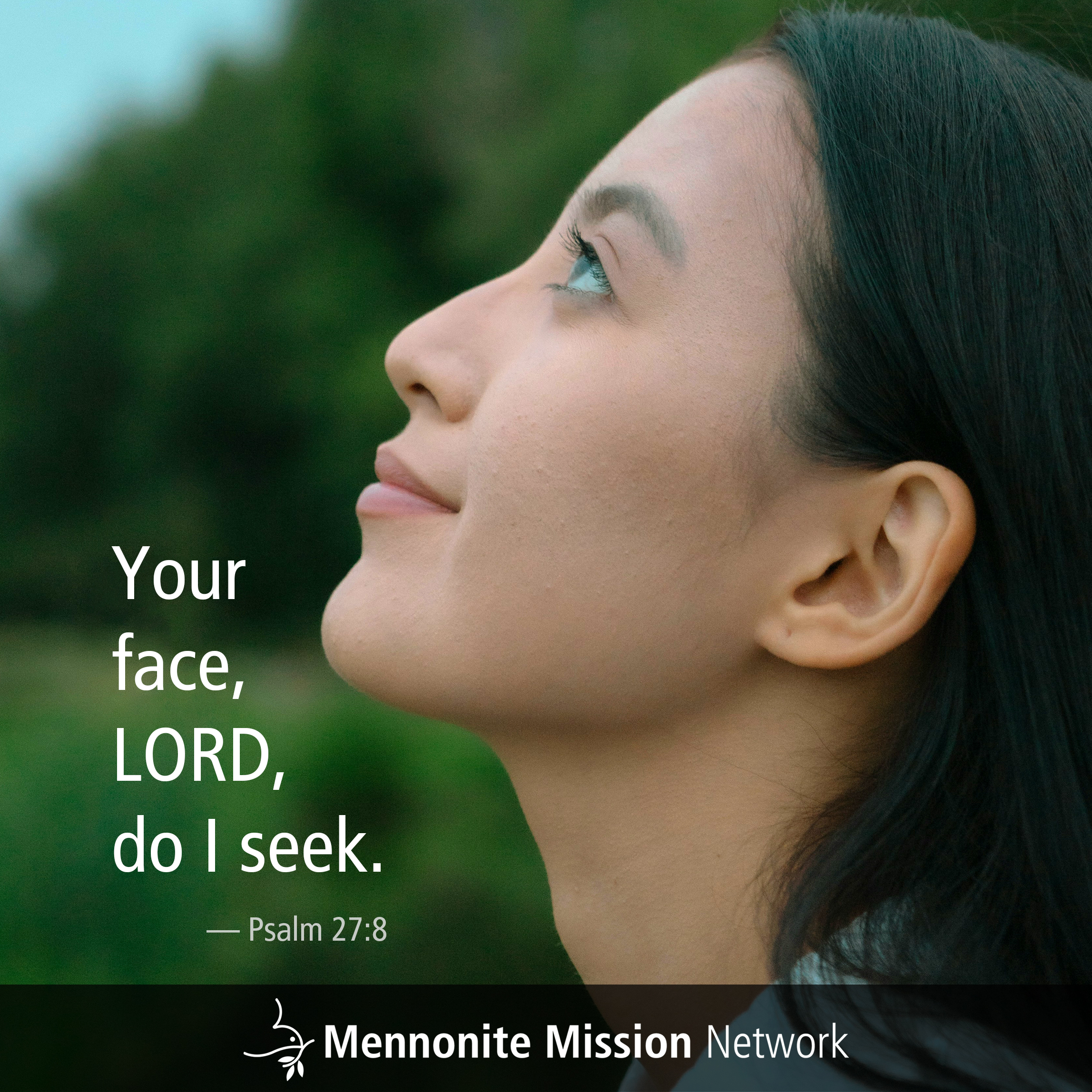 Lane Miller, one of Mennonite Mission Network’s regional directors for Africa and Europe, is in Europe this month to improve his French language skills. Pray for him as he also visits partner institution LCC International University and Robin Gingerich, who has served with Mission Network at LCC in Lithuania since 2001.
March 23, 2025
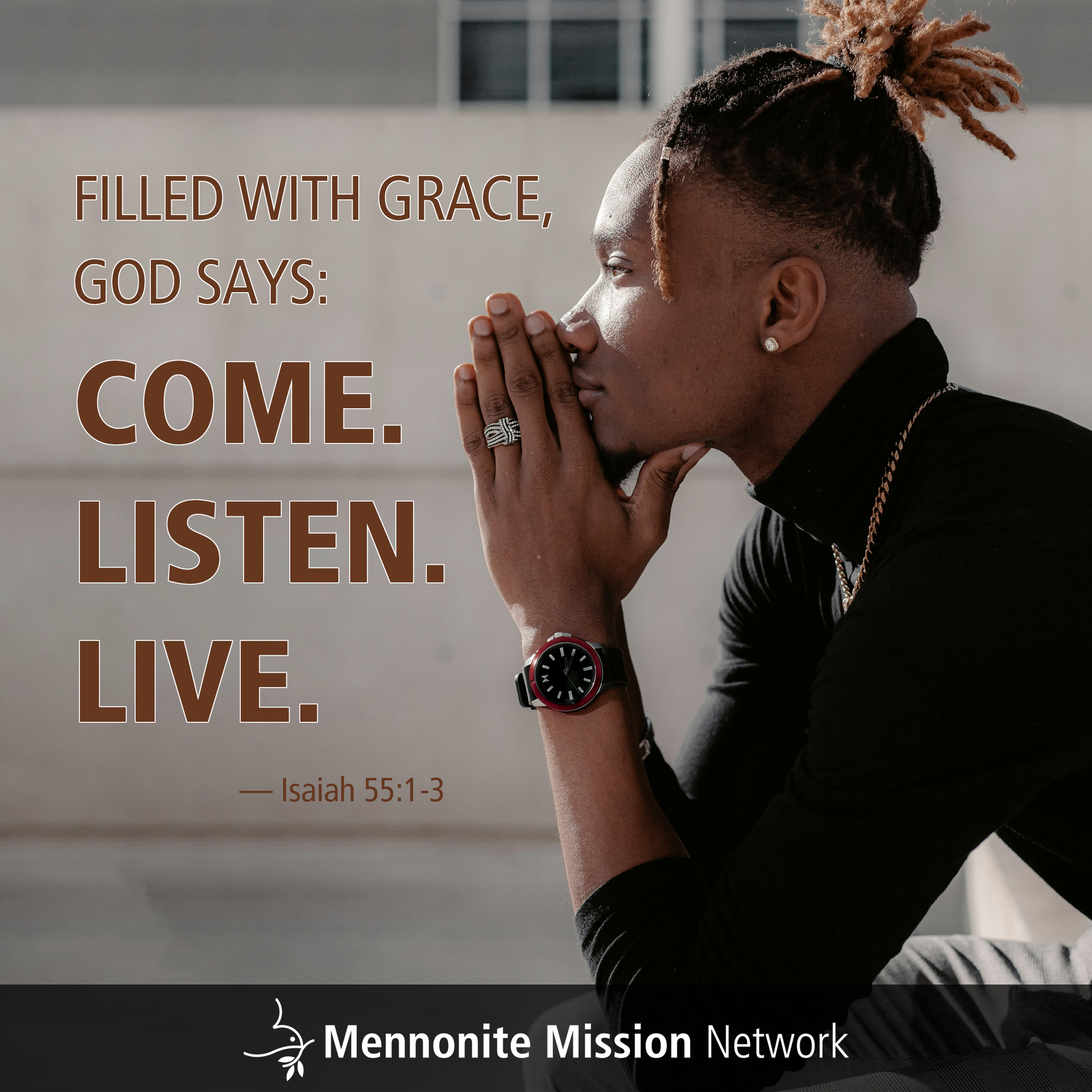 This month, Zing Bawi Ken, Schyler Entz, Hannah Lehman and Patrick Webb, participants in Mennonite Mission Network’s Tucson (Arizona) Mennonite Voluntary Service unit, have been immersed in studying vocational discernment. Pray that this time of reflection will provide tools and insights, as they begin to plan for life after a year of service.
March 30, 2025
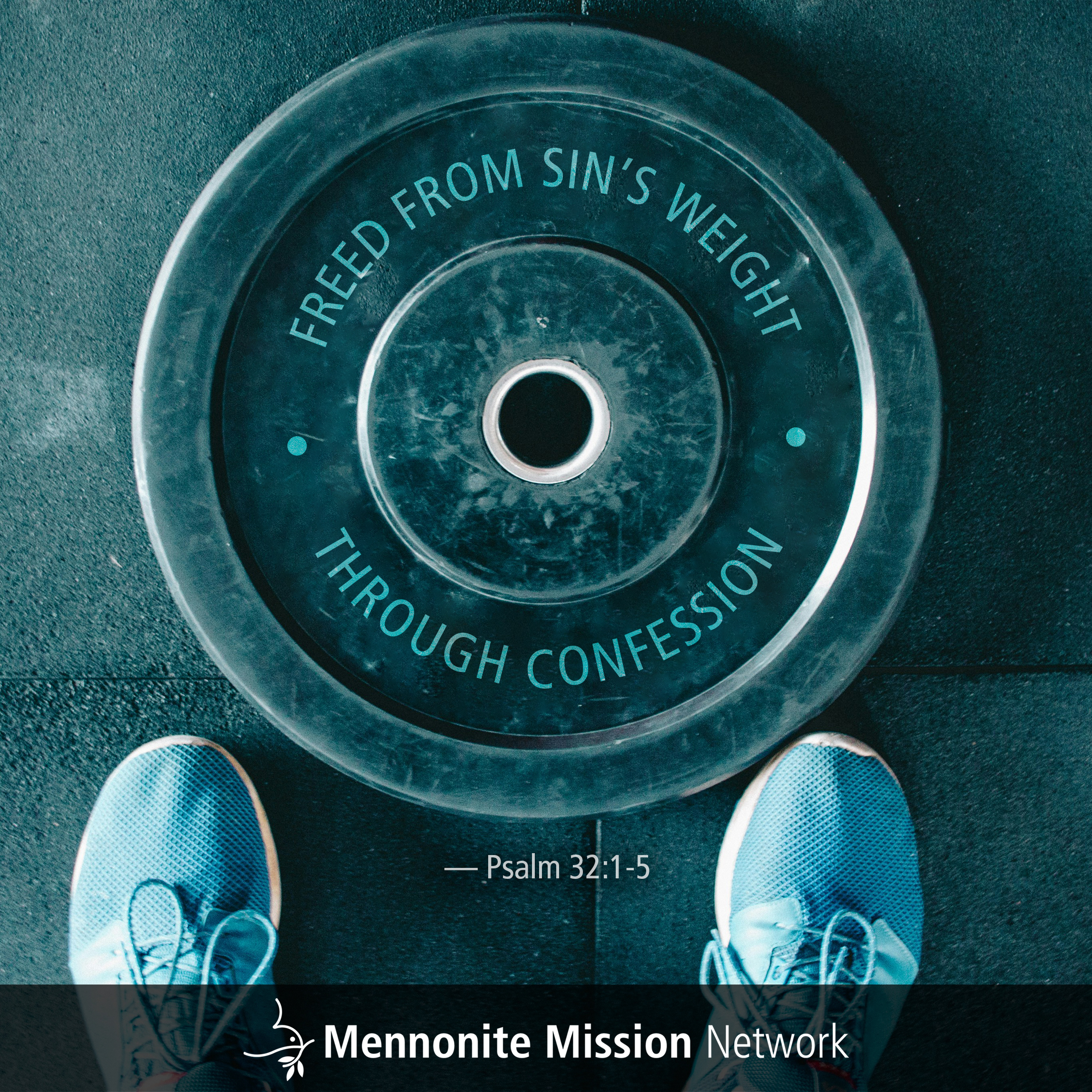